Quiz 10/04/14
1. Recently, it has been possible to increase the accuracy of locating a single fluorophore (see diagram). What factors are critical to how well you can localize it? What is the general equation?
Accuracy = width/sqrt N, N= # photons collected. Width =  l/2NA: l= wavelength of excitation.
2. Discuss STORM/PALM. What does it do? How does it do this? [STORM and PALM are two names for the same technique.]
You can get nanometer resolution. Have all molecules off, then sparsely activate  a few of them (< 1 / diffraction-limited spot). Excite them to make them fluoresce; localize with FIONA (answer to #1), getting nanometer accuracy); repeat.
On class of Super-Resolution MicroscopyInherently a single-molecule techniquethat relies on blinking or on/off behavior
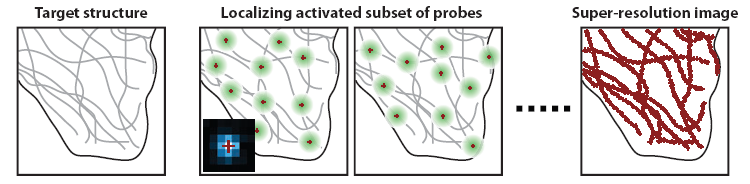 Huang, Annu. Rev. Biochem, 2009
STORM 
 STochastic Optical Reconstruction Microscopy
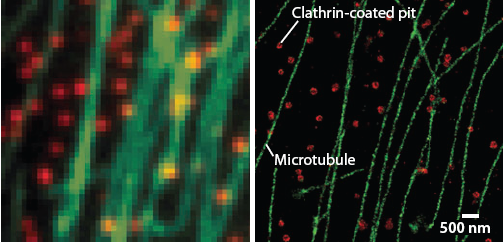 PALM
PhotoActivation Localization Microscopy (Photoactivatable GFP)
Bates*, 2007 Science
(Won 2014 Nobel Prize)
More STORM Images
Dani, Zhuang, 2010, Neuron
STimulated Emission Depletion (STED)
Recent development in super-resolution microscopy
S. Hell
(2014 Nobel Prize)
Net result is a smaller (than l/2NA) Point Spread Function
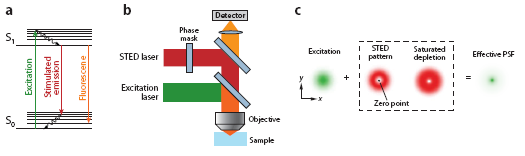 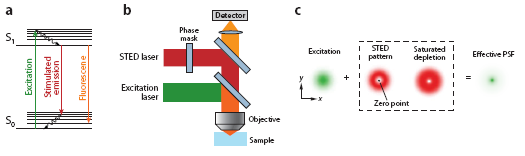 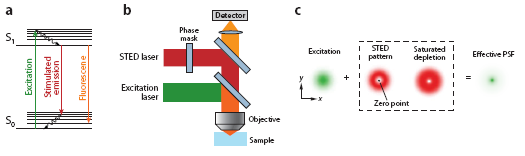 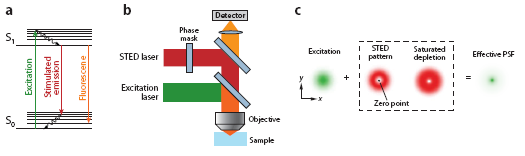 Sharpen the fluorescence focal spot is to selectively inhibit the fluorescence at its outer part.
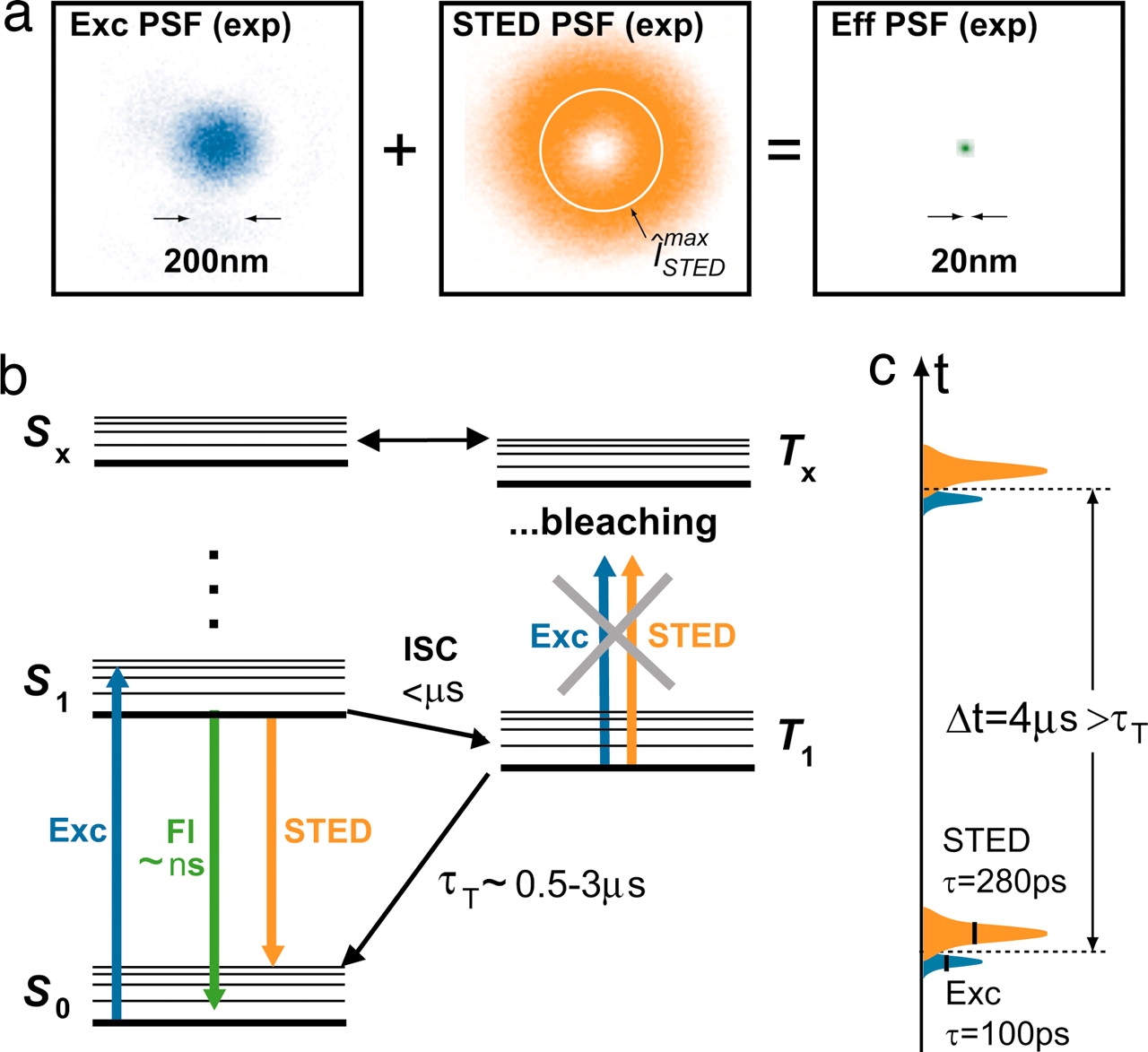 200nm
http://www.mpibpc.gwdg.de/groups/hell/
Huang, Annu. Rev. Biochem, 2009
Biological Example of STED
The transient receptor potential channel M5
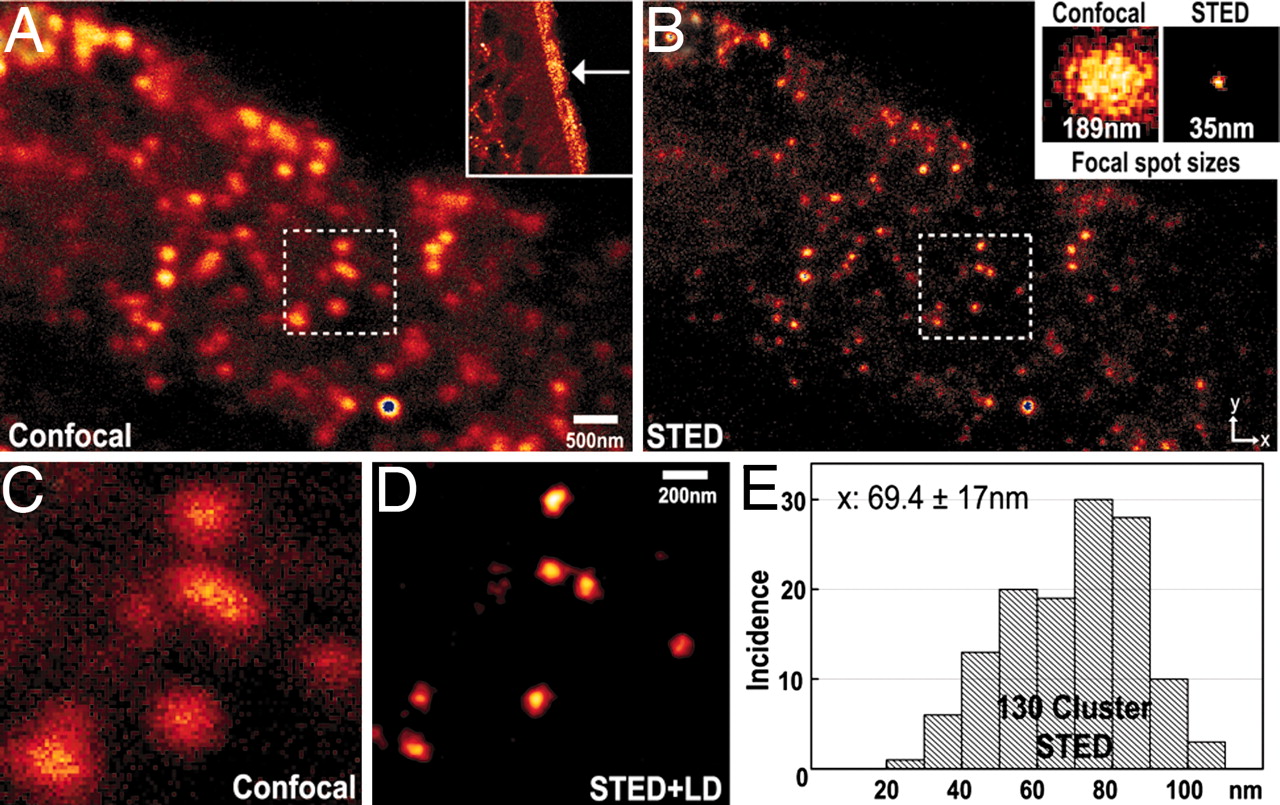 Analysis of spot size for Confocal (A) and STED (B) images of TRPM5 immunofluorescence layer of the olfactory epithelium. (A, C Inset) Confocal image at a lower (higher; box) magnification taken with a confocal microscope. (B) STED image. Effective point-spread function in the confocal (189 nm) and STED (35 nm) imaging modes.
Hell, PNAS, 2007
(Regular microscopy) Confocal Detection
Sample is 3-D. Detectors are 2-D.How do you get z-axis sectioning with Microscopy?A pinhole allows only in-focus light through
3-D sample
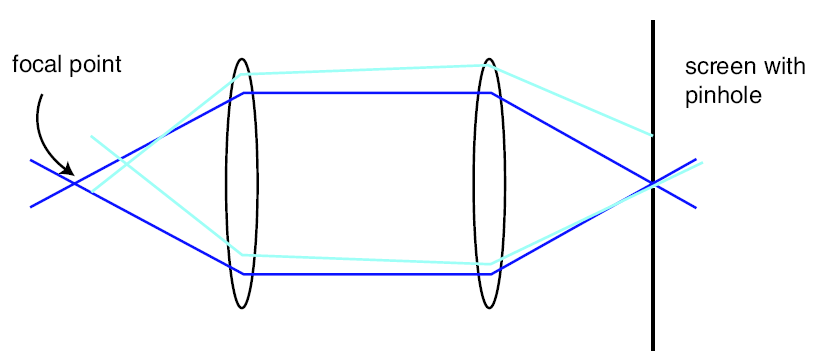 Detector
(Intensity)
Focused Light creates fluorescence which 
gets to detector
Smaller the pinhole, better out-of-focus discrimination but lose more signal.
Light mostly 
gets rejected
Scan sample in x, y, z and reconstruct entire image
3-D sectioning with Confocal
Three-dimensional reconstruction of a series of 2D images of PMMA spheres
Microscopes
Cells discovered with invention of microscope.
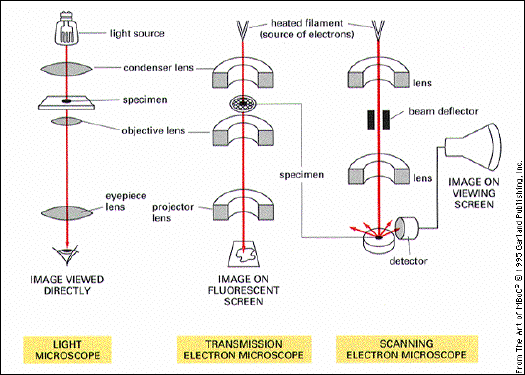 MBC, Fig. 4-
Or with CCD
1000x, 0.2um 	                 106x, 2 nm   	   20,000, 10 nm (3-d)
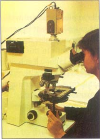 Techniques for measuring distances
(where physicists have made a big impact on bio.)
X-ray diffraction (atomic resolution)
Electron (Imaging) Microscopy (nm-scale)
 Visible (Imaging) Microscopy (nm - µm)
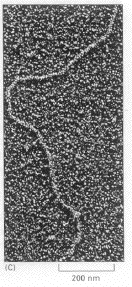 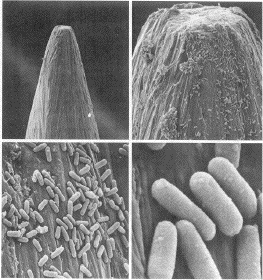 Bacteria on head of a pin
at different magnifications
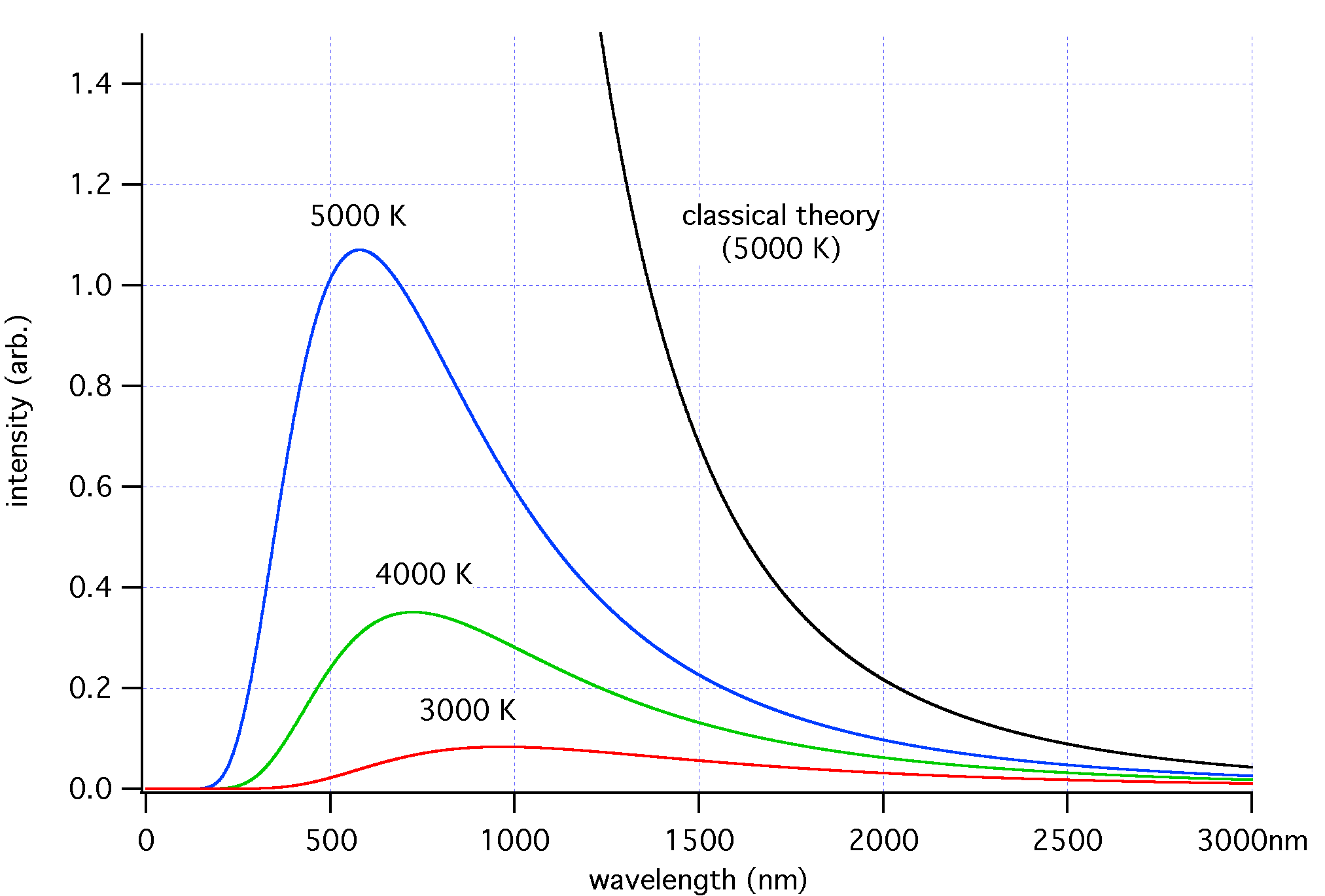 Relationship between radiation of an object and its temperature
l of electrons
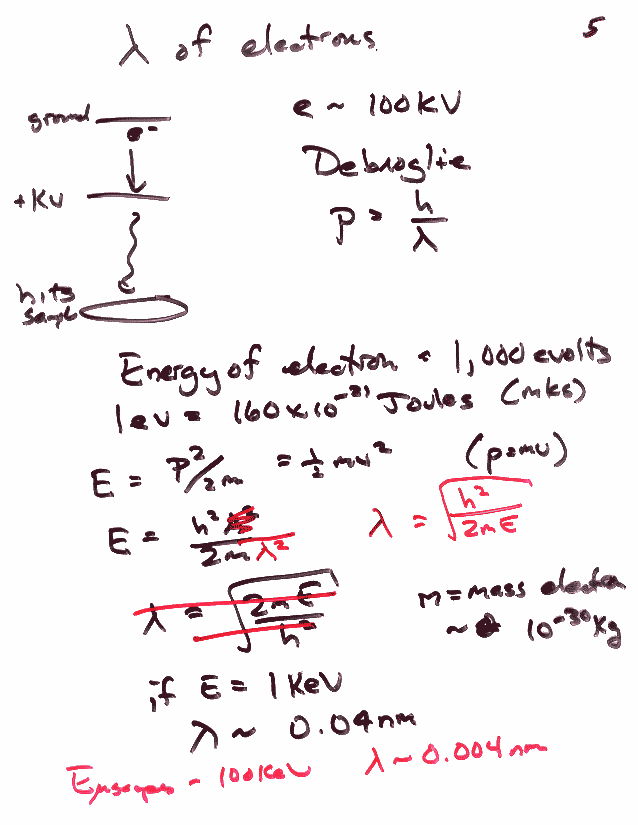 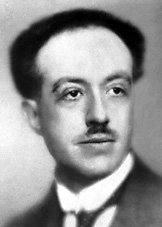 (Who was famous guy who got Nobel prize in 1929 for the “wave nature of electrons”?
What relationship between wavelength, l, and energy, E, and momentum, p, does this correspond to?
Debroglie
E= hn = hc/l;  p = h/l
Where does Planck’s constant come from?
The Planck constant came from law of black body radiation: that the electromagnetic radiation emitted by a black body could be modeled as a set of harmonic oscillators with quantized energy of the form: E = hn
http://en.wikipedia.org/wiki/Black-body
Resolution of Electron Microscope
Given electron 100 KeV, 
(typical upper-value for electron microscope)
what is l?
(h =6.63 × 10-34 J-sec = 4.1 × 10-15 eV-sec)
E100kV = 0.004 nm (really short!)
In reality, because not perfect electron lenses,  resolution is ~1 nm.
E.M. are far from ideal.
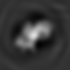 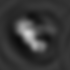 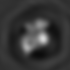 3D RECONSTRUCTION
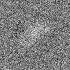 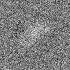 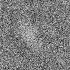 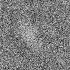 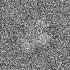 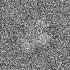 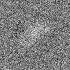 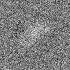 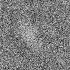 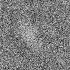 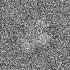 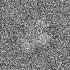 EM IMAGING
Class 
Average X
Class
Average Y
Class
Average Z
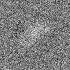 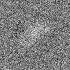 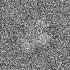 Class X
Class Y
Class Z
AVERAGING
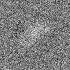 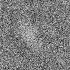 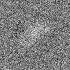 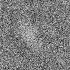 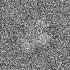 NOISE
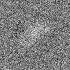 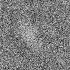 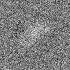 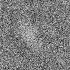 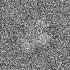 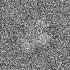 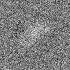 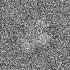 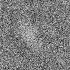 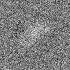 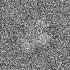 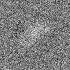 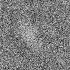 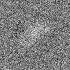 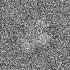 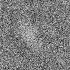 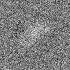 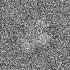 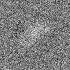 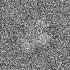 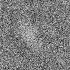 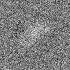 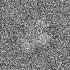 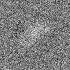 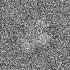 Recent Revolution: Single Particle E.M.
When combined with x-ray crystallography, the most amazing technique!
Atomic resolution on samples which you can’t crystallize the whole thing!
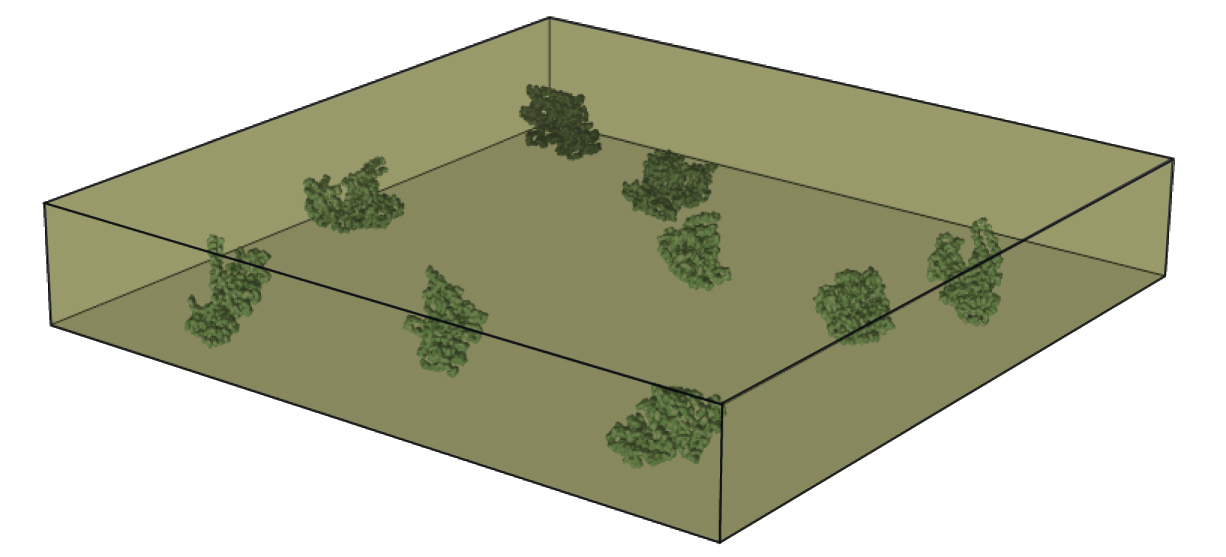 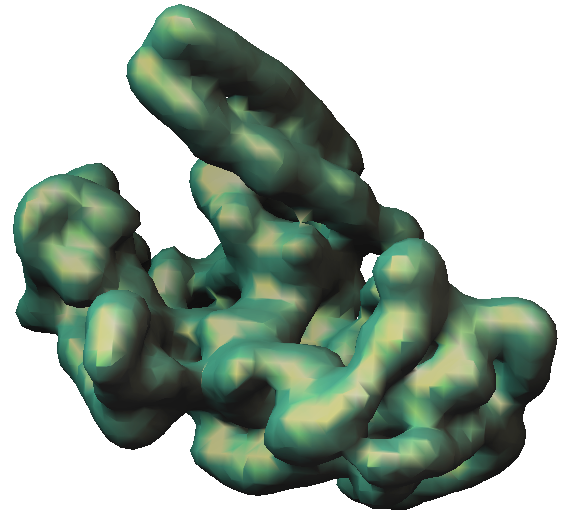 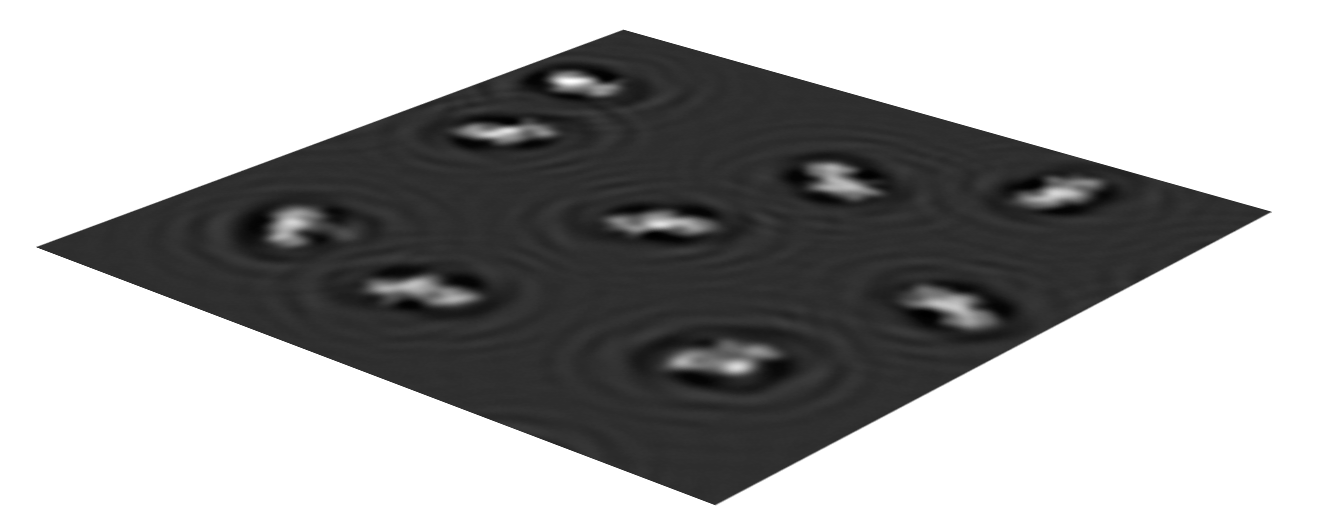 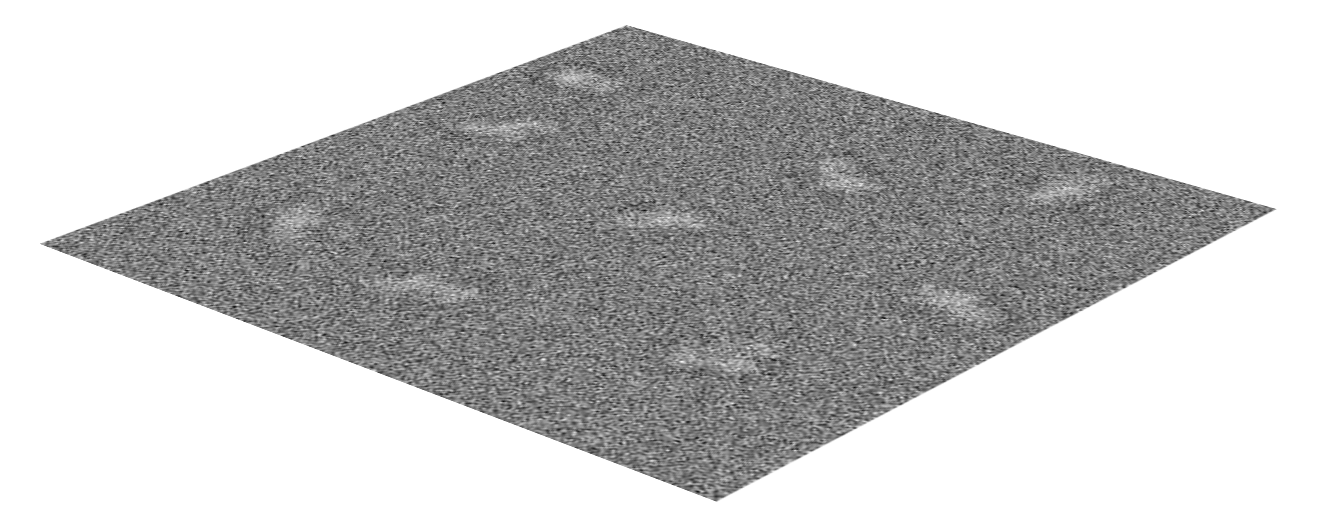 CLASSIFICATION
ALIGNMENT
Andres Leschziner
[Speaker Notes: Let me summarize what the analysis of Single Particle Reconstruction involves.]
Three-dimensional map of the T. thermophilus ATP synthase
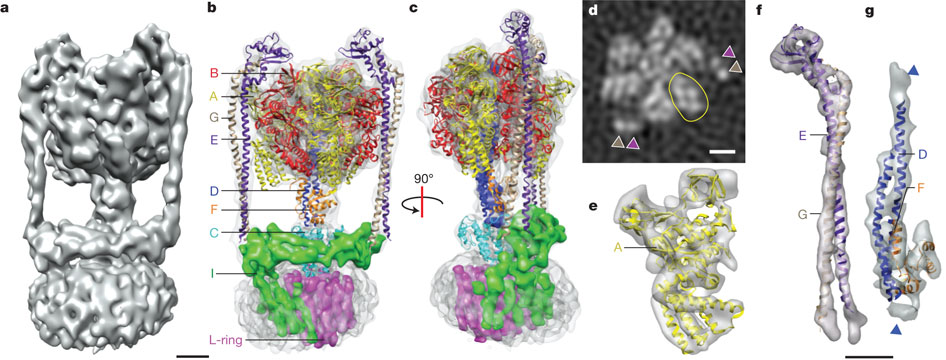 WCY Lau & JL Rubinstein Nature (2011)
Class evaluation
What was the most interesting thing you learned in class today?

2. What are you confused about?

3. Related to today’s subject, what would you like to know more about?

4. Any helpful comments.
Answer, and turn in at the end of class.